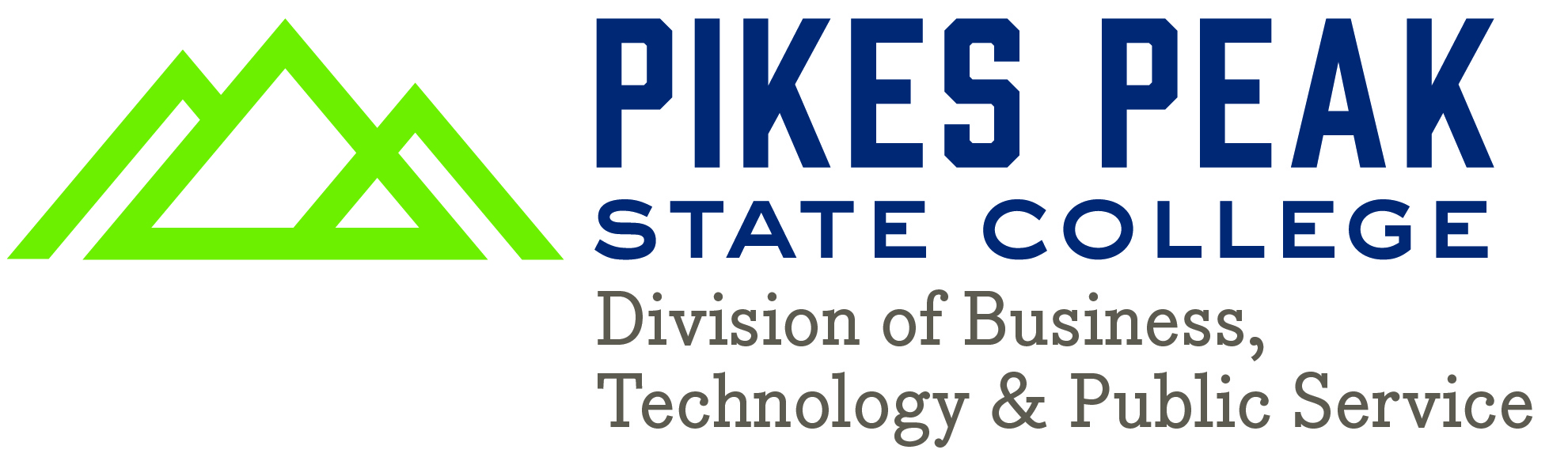 Centennial Campus F300​
719-502-3300
BTPSadmin@pikespeak.edu
pikespeak.edu/BTPS
Executive Dean
Rob Hudson
Emergency Service Administration - ESA 
Teresa Ward, Director
Woody Boyd - Faculty
Law Enforcement Academy - LEA
Catherine LaBrecque, Director
Gary Horton - Faculty
Cyber Security - CYB
Mike Krakow, Director
Assistant to the Dean
Mara Pinell
Admin III
Dana Robak
Associate DeanBusiness & Technology
Maria de la Cruz
Associate DeanPublic Service
Tina Bynum
Admin III
Danielle White
Admin III
Nick Schmidt
Computer Science – CSC
Ken Riddle, Chair
Iveta Holeckova, Chander Thangavelu, Keshav Bidari, Monica Novack
Accounting - ACC/FIN 
Cristal Breitbeil, Chair
Dallas Pierce
Business – BUS
(BTE/MAN/MAR)
Carol Kurkowski, Chair
Dennis Natali, David Smythe, Gary Bogner, Karla Wright-Giles
Criminal Justice – CRJ
Michael Merson, Chair
Jason DeVaux
Ken Morris
Ann Rusin-Egnor
Early Childhood Education - ECE
Deborah Palarino, Chair
Kassy Lopez, Laura Zyonse
Education – EDU
Althea Jordan, Chair
Barbara Garrett (AAA)
Culinary Arts – CUA 
Richard Carpenter, Co-Chair
Michael Paradiso, Co-Chair
Heidi Block, Gary Hino
Computer Information Systems – CIS/CWB 
Julie Mannering, Chair
Clint Schafer, 
Joe Gilson, Tom Atwood
Fire Science Technology – FST/FSW
Jamie Gutschick, Co-Chair
Ty Mather, Co-Chair
David Cates, Co-Chair
Kristofor Johnson, Co-Chair
Economics – ECO
Warren Munick, Chair
Miki Anderson
Paralegal – PAR 
Jason DeVaux, Chair
Chris Bratschi
Lynn Chase
Computer Networking & 
Cyber Security – CNG/CYB
Nathan Roskop, Chair
Neil Austin, Nate Wadman, 
Neil Everingham, Joel Ramirez, Michael Hutchison
Social Work – SWK/WST
Martina Porter, Chair
Tiko Hardy
Hospitality – HOS
Herman Crawford, Chair